Server Hardening
Moses Ike and Paul Murley
TexSAW 2015




Credit to Daniel Waymel and Corrin Thompson
Outline
Introduction
Securing Your Access
Restrict Unwanted Access
Monitoring and Alerts

Note: Slides provide a good basic overview of material covered, but in-person demos will be important to a full understanding.
Systems
Linux (Ubuntu 14.04) Server
Always on
Always connected to the internet
Client used to administer server
Could be anything, we will use Ubuntu 14.04
Objectives
Understand how to:

Configure secure remote access

Defend against basic network based attacks

Configure remote alerts and monitoring

Apply concepts we talk about in new and exciting ways
Securing Your Access
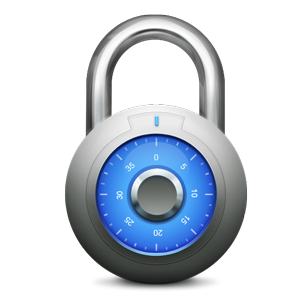 Objectives
Access your system securely and reliably via a command shell

Provide basic authentication measures to prevent others from accessing your server

We will look at telnet (bad) and SSH (good)
Other relevant protocols:
SFTP (Secure File Transfer Protocol)
HTTPS (Secure Hypertext Transfer Protocol)
RDP (Remote Desktop Protocol)
First Thing’s First
Basic server access
Maybe physical access available
Maybe not!

In any case, we need to have a user on our server:

# adduser <username>
# adduser <username> sudo
Telnet – The “Old School” Solution
Username/Password authentication

Grants shell on remote computer

*** TELNET IS COMPLETELY UNENCRYPTED! ***

Why do we care?
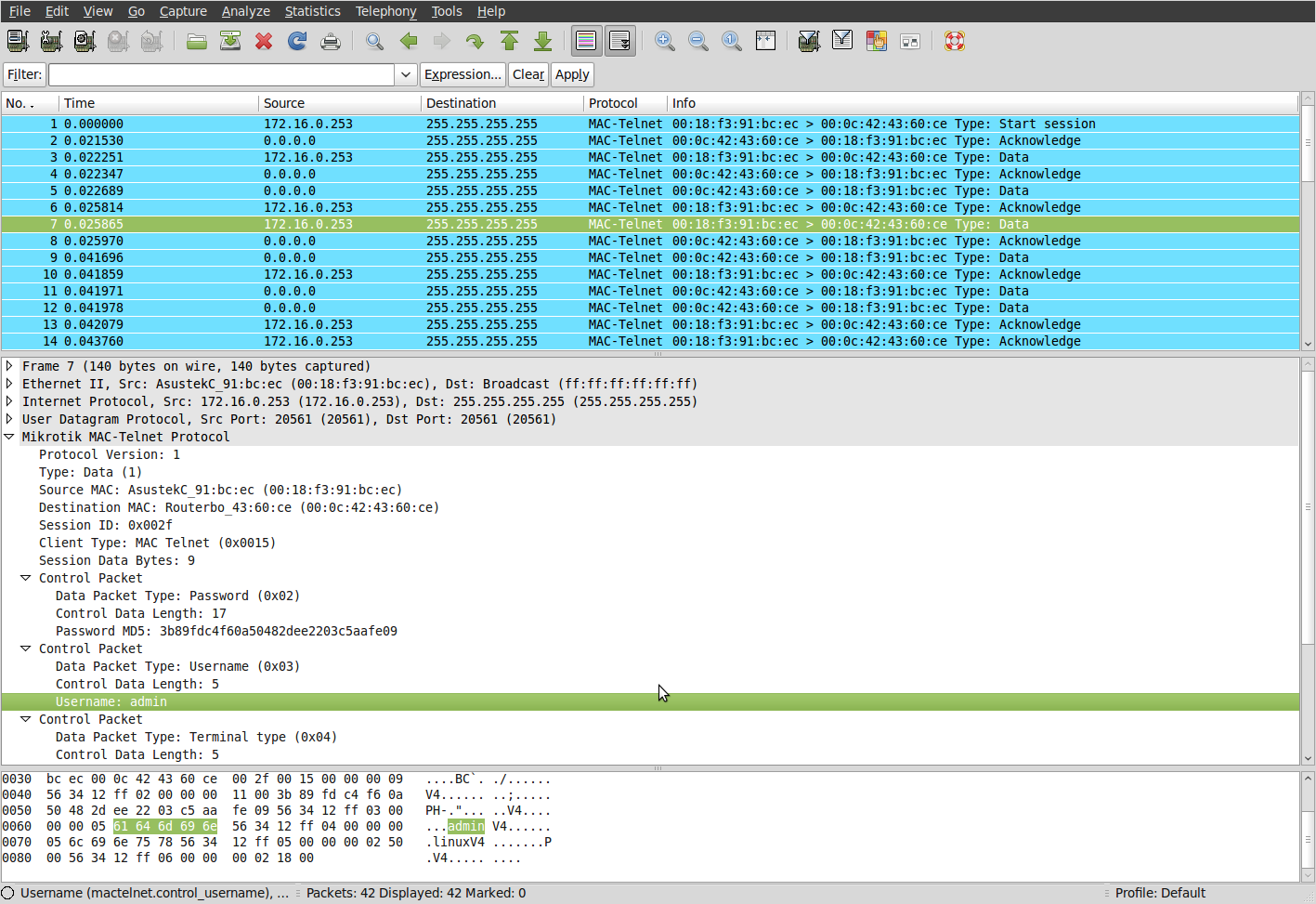 SSH – A Better Solution
SSH (Secure Shell) provides telnet functionality through an encrypted tunnel

You can authenticate with a password, crypto keys, or both (more on this in a minute)

Highly configurable based on your needs
Securing SSH
Restrict access via ssh:

# nano /etc/ssh/sshd_config

Additional lines:

# PermitRootLogin no

Disallows ssh access for root account
Securing SSH – Password
SSH must be installed on server
“sudo apt-get install ssh” (while connected to internet)

Client must know username, password, and IP of server
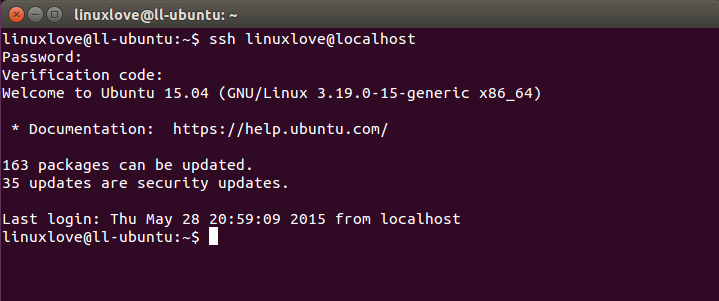 Securing SSH – RSA Keys
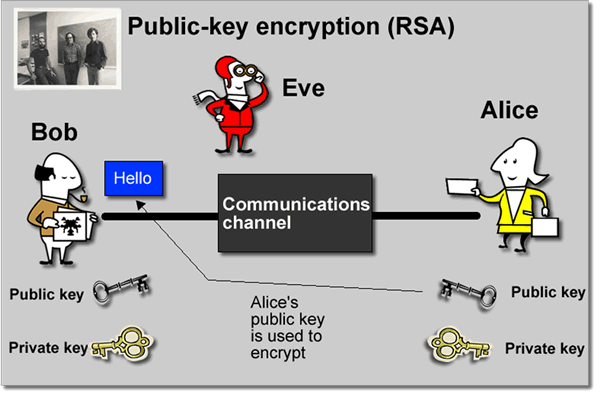 Securing SSH – RSA Keys
On client system:
$ ssh-keygen –t rsa 

Now hit enter a few times…

$ cd ~/.ssh
$ ls

You should see at least two important files:
id_rsa (private key file)
Id_rsa.pub (public key file)
Securing SSH – RSA Keys
How do we let the server know it should trust the client?
By giving the server the public key of the client!

Trusted public keys should go in : 
~/.ssh/authorized_keys


How do we do this?
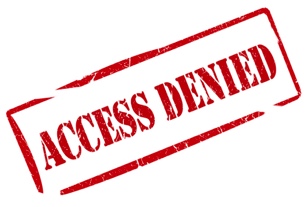 Restricting Unwanted Access
Objectives
Be reasonably confident that unauthorized access will be unsuccessful

We will look at:
Lockout of IP addresses following failed access attempts
Basic firewall configuration (iptables)
Security by Obscurity: using knockd

Other related topics:
Network Intrusion Detection and Prevention Systems (IDS/IPS)
FAIL2BANBlock bad SSH attempts
Fail2ban allows easy lockouts following failed connection attempts. Uses Iptables.
Sudo cp  /etc/fail2ban/jail.conf  /etc/fail2ban/jail.local
Sudo services fail2ban restart

Can edit jail.local to make changes
Enable for more services besides SSH
Change ban time
Change allowed attempts
Whitelist IPs
Send alerts by email (or SMS via email-to-SMS gateway)
Firewalling Concept
Two main approaches:	
Specify what to allow  (Whitelisting)
Allow only these IP addresses
Specify what to not allow  (Blacklisting)
Allow all except these IP addresses

In this scenario, whitelist is easy and more effective
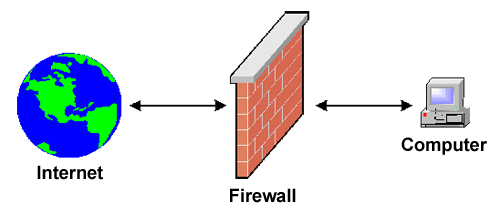 IPTABLES
Firewall rules that runs with kernel privileges
Firewall sits between your machine and the external world
Rules are evaluated top-down.
The first rule that fits is applied, and the rest rules are ignored
This means that ordering of rules is important
IPTABLES RULES
ALLOW SSH CONNECTIONS
iptables -A INPUT -i eth0 -p tcp --dport 22 -m state --state NEW,ESTABLISHED -j ACCEPT
iptables -A OUTPUT -o eth0 -p tcp --sport 22 -m state --state ESTABLISHED -j ACCEPT

ALLOW SSH CONNECTION FROM A SPECIFIC NETWORK
iptables -A INPUT -i eth0 -p tcp -s 192.168.100.0/24 --dport 22 -m state --state NEW,ESTABLISHED -j ACCEPT
iptables -A OUTPUT -o eth0 -p tcp --sport 22 -m state --state ESTABLISHED -j ACCEPT
Rule ordering is important !
ALLOW only HTTP and SSH
iptables -A INPUT -i eth0 -p tcp --dport 80 -m state --state NEW,ESTABLISHED -j ACCEPT
Iptables –A INPUT –I eth0 –p tcp –j DENY
iptables -A OUTPUT -o eth0 -p tcp --sport 80 -m state --state ESTABLISHED -j ACCEPT
iptables -A INPUT -i eth0 -p tcp --dport 22 -m state --state NEW,ESTABLISHED -j ACCEPT
iptables -A OUTPUT -o eth0 -p tcp --sport 22 -m state --state ESTABLISHED -j ACCEPT
Authentication
Three possible ways to authenticate
Something you know. (e.g. password)
Something you have. (e.g. crypto card)
Something you are. (e.g. physical identifiers, fingerprints)

Single-Factor Authentication: choose one type of the above
Two-Factor Authentication: choose two types above
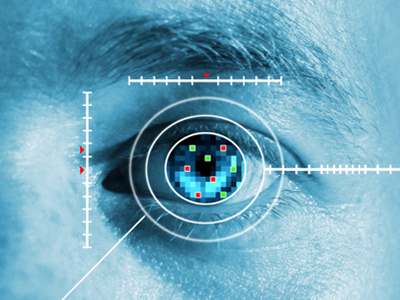 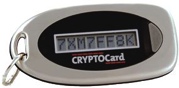 PORT KNOCKINGADDING ANOTHER LAYER OF SECURITY
Port Knocking is similar to two-factor authentication
Our example case
SSH is the only service we are running
All ports are closed
Requesting a connection (which will be refused as all ports are closed) on a pre-determined sequence of ports within a specified time period will open the port for SSH
The port closes automatically after the allowed window has passed
PORT KNOCKINGADDING ANOTHER LAYER OF SECURITY
For our scenario
Must “Knock” on three ports in sequence within a 10 second period.
Standard SSH port 22 will open for 10 seconds receiving connection attempts before closing automatically

Security through Obscurity ??
PORT KNOCKINGSETTING UP PORT KNOCKING
sudo apt-get install knockd
This will install both the knockd daemon, as well as the knock utility
Default configuration is to have one knock sequence to open a port, and another sequence to close the port
Problem: What if you forget to close it?
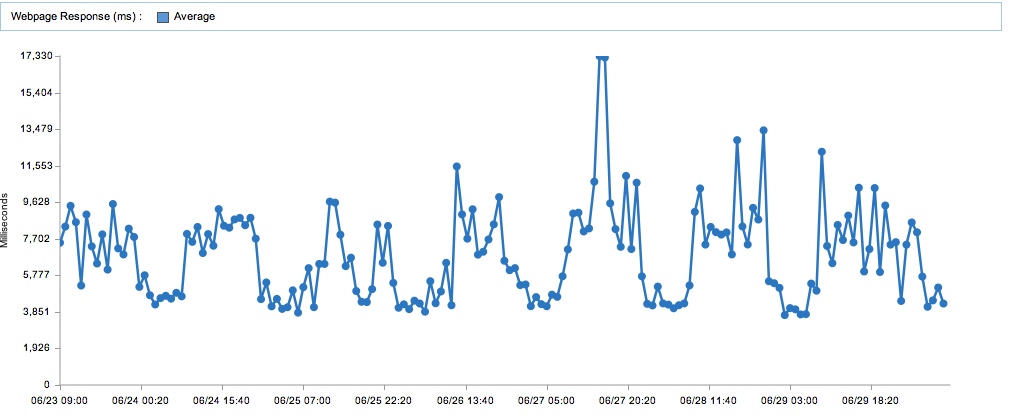 Monitoring and Alerts
Objectives
Increase awareness of important events on the remote system
We will look at
Automated email/SMS alerts
System Logs
Other related topics
Anti-Virus
Host-based IDS
Sending Email NotificationSMTP CONFIGURATION
Monitoring for events and logging is good, but only if those logs and events are known
Failed access attempts (SSH in our case)
Unexpected system changes (flagged by IDS, such as tripwire)
Benign events
Task has completed
Message received (ex. IRC)
..
Sending Email NotificationsSSMTP CONFIGURATION
Ssmtp can be used to easily send email notifications

For this scenario:
Create a gmail account to use for sending
Configure ssmtp on the system to use that account
Create a script to streamline sending notifications
SYSTEM LOGSTRACKING EVENTS
Some logs related to topics covered
/var/log/auth.log
/var/log/syslog
/var/log/fail2ban.log
/var/log/mail.log
~/portknock.log

Useful tool to determine what has happened on a given system. 
Acts as timeline of events, unauthorized access, etc
RECAP
Covered the following
Securing remote access
Root Login, Public-key Login
Restricting unauthorized access
Configure Lockouts after bad access attempts, basic firewall rules, and a means of adding more layers of defense
Setting up notification of system events
Setup email/SMS alerts
Brief Look at system logs
What about a Windows system? Tablets, notebooks, etc
(Discussion)
Recap
Covered the following for a Linux system:

Securing (individual) remote access
Login using on-root account using keyfiles only; no remote root access permitted
Restricting unwanted access
Configure lockouts after bad access attempts, basic firewall rules, and a means of adding more layers of defense
Setting up notification of system events
Setup email/SMS alerts; discussed means of system changes triggering alerts
Brief look at system logs

What about a Windows system? Portable systems (tablets, notebooks, etc)?